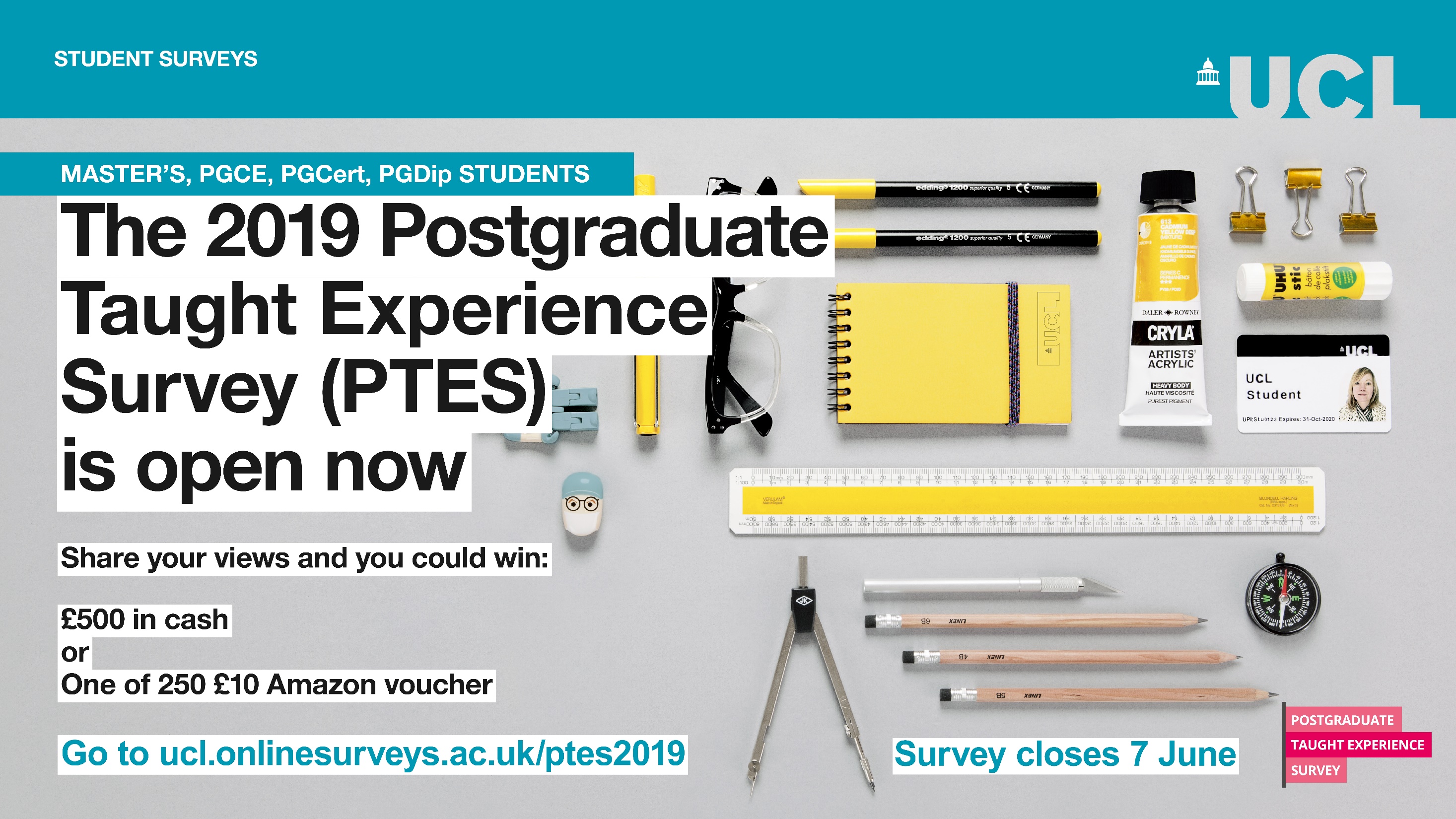 Postgraduate Taught Experience Survey (PTES) 2019
Nationwide survey but with confidential results
Survey open 12 April to 7 June
40% of students took the PTES last year
Takes around 15 minutes to complete

https://ucl.onlinesurveys.ac.uk/ptes2019
The survey
Teaching on the course
Learning opportunities
Assessment and feedback
Academic support
Organisation and management
Learning resources (library, IT)
Course workload
Dissertation
Skills development
Open comments
Why take the PTES?
Helps UCL understand what works well and where changes need to be made
Shapes future of education at UCL
Chance to win a £500 cash jackpot in UCL’s prize draw.
PTES prize draw incentive
Every student who completes the survey is entered into a prize draw. 
The top prize is £500 in cash.
250 runners-up will each receive a £10 Amazon voucher.
Changes made across UCL in response to student feedback
We’ve introduced dedicated study areas for postgraduate students
23% more teaching space provision: over 2,800 seats in new teaching spaces 
50% of classes in eligible spaces now filmed via LectureCast and hosted online
On-site mental health support available at exam venues
More information
Read your department’s PTES results for last year

Find out more on how student feedback has shaped UCL
	ucl.ac.uk/you-shape-UCL
Department of [XYX] PTES results 2018
Improvements were seen from 2017 in…
Open comment themes were…
x% of students responded 
x% were satisfied with the overall quality of their course
x% would recommend UCL to prospective students
Departmental changes from PTES results
You told us [xyx]…
We have changed [xyx]…
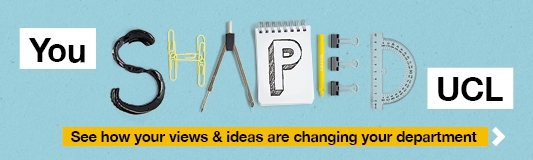